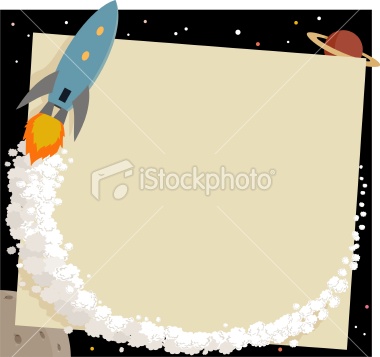 Планети. Сонячна система. Відмінності між планетами. Міжзоряний простір.
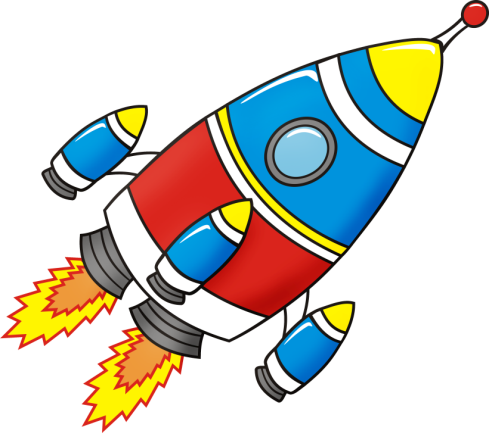 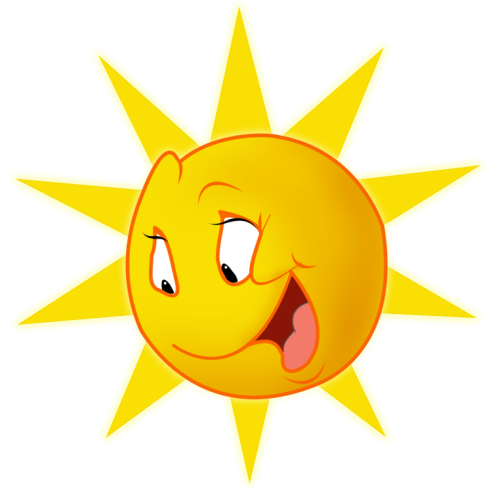 Планети – це великі кулеподібні небесні тіла, що рухаються навколо Сонця на різних відстанях по певних орбітах
Планети - це небесні тіла, що не випромінюють світла і тепла.    За розмірами вони неоднакові і розташовані на різній відстані від Сонця
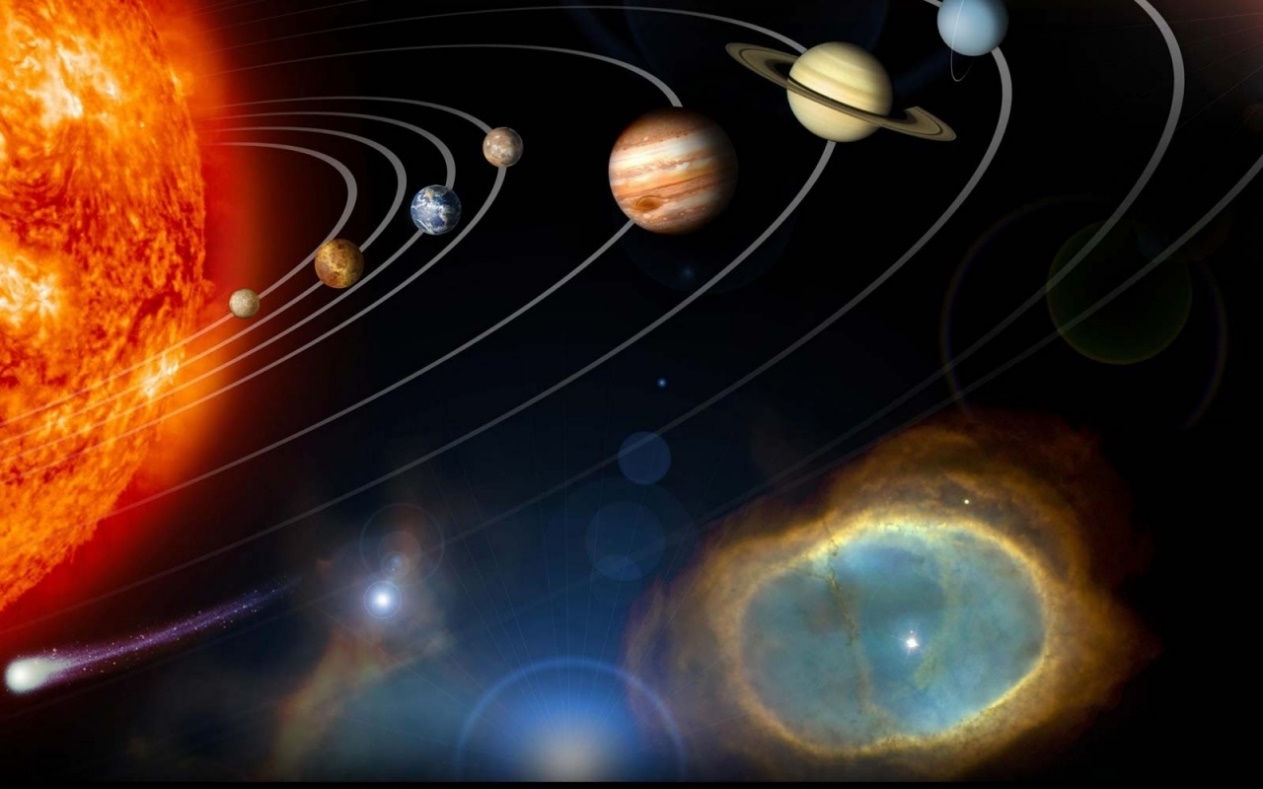 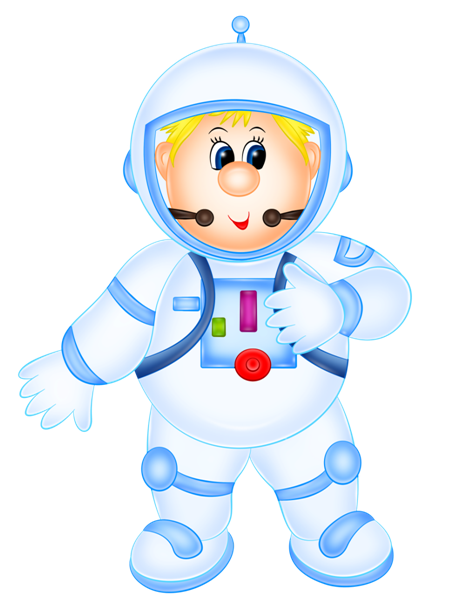 Сонячна система –  група астрономічних тіл,  що обертаються навколо і гравітаційно пов'язаних із зіркою, званою Сонце. Свита Сонця включає дев'ять планет, приблизно 50 супутників, більш ніж 1000 спостережуваних комет і тисячі менших тіл відомих, як астероїди і метеорити.
У Сонячній системі 8 планет, бо з 2008 року Плутона відносять до карликових планет поясу Койпера. Ось перелік планет у порядку зростання відстані до сонця: Меркурій, Венера, Земля, Марс, Юпітер, Сатурн, Уран, Нептун.
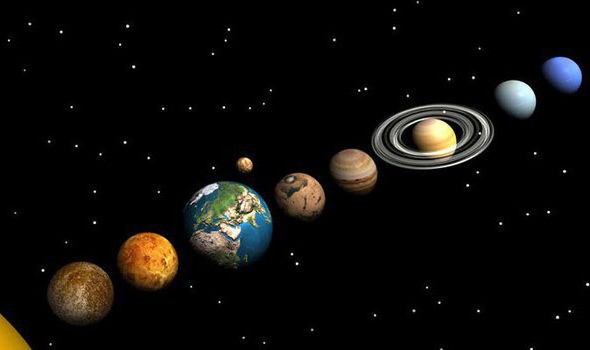 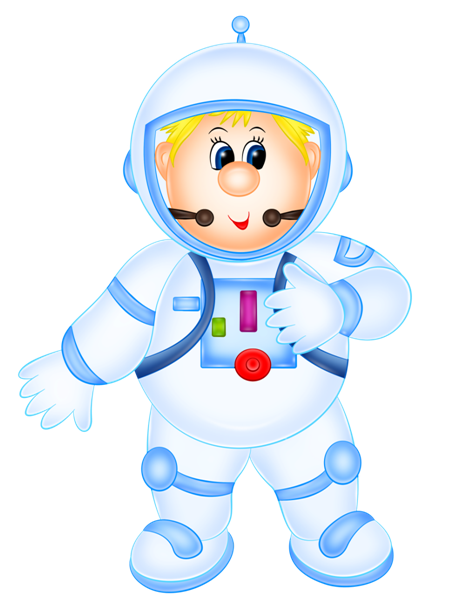 Склад Сонячної системи
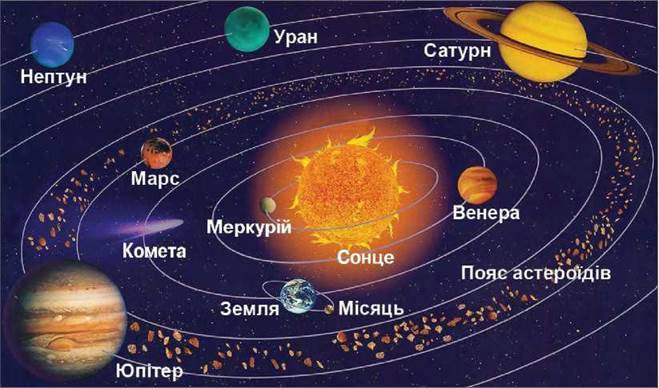 Щоб краще порядок планет запам'ятати, треба  правило таке знати:
Маючи великі здібності малий Юрко співає українські наспіви 
(Меркурій, Венера, Земля, Марс, Юпітер, Сатурн, Уран, Нептун)
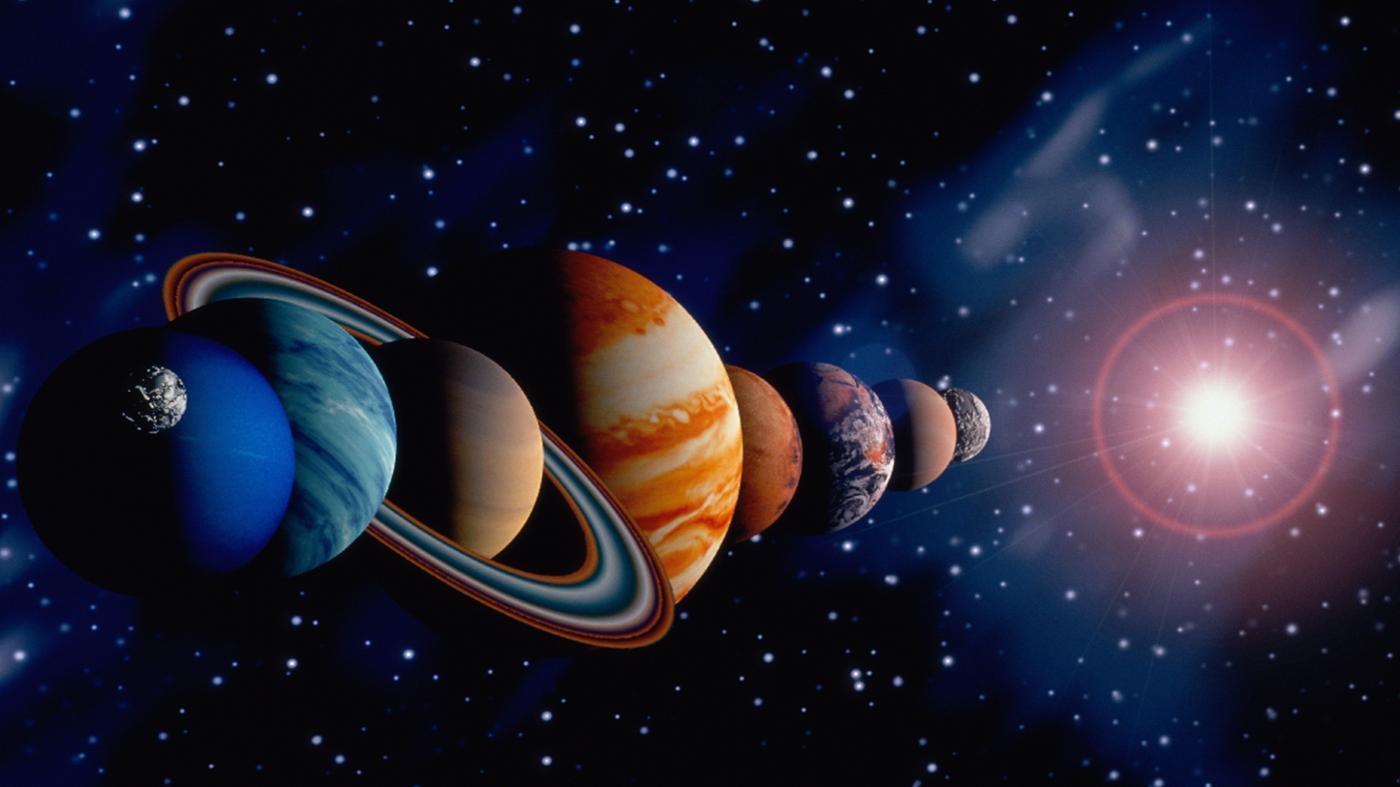 Сонце
Найближча до Землі зоря – Сонце.Сонце – центр Сонячної системи. Навколо нього обертається вісім планет разом із супутниками і безліч малих небесних тіл (астероїдів, комет, метеороїдів)
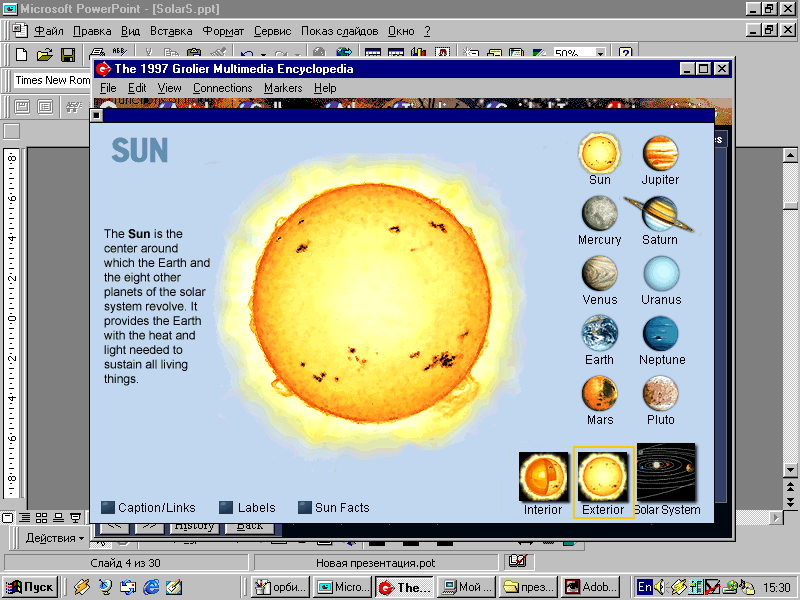 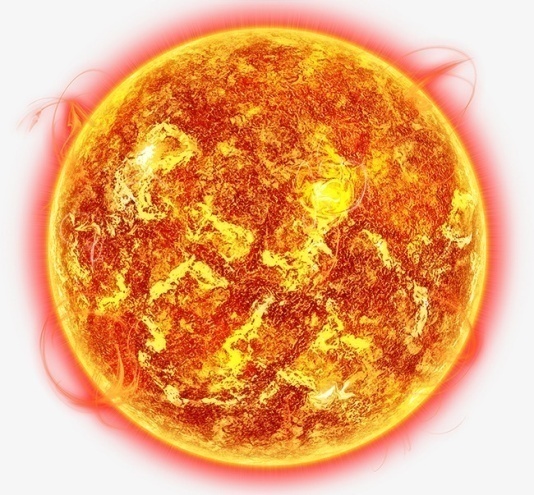 Сонце - велетенська зірка. Має діаметр 1 млн. 392тис. кілометрів. Воно могло б умістити 1300 планет такого розміру, як Земля.
Сонце виділяє велику кількість тепла  та енергії. Тільки за секунду воно випромінює більше тепла і світла, ніж його використали люди за всю історію свого життя на землі. Без енергії Сонця не було б життя на нашій планеті. Воно зігріває нас своїм лагідним теплом, дає всім на Землі світло.
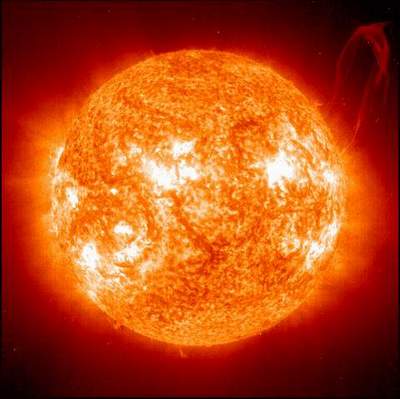 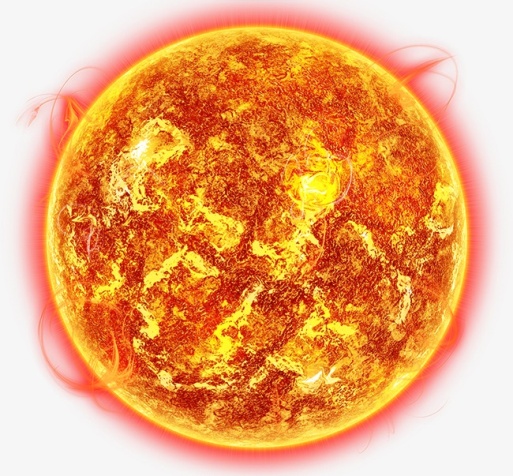 Групи планет
Планети гіганти
Планети земної групи
Меркурій,Земля, 
Венера, Марс
Юпітер, Сатурн, Уран, Нептун
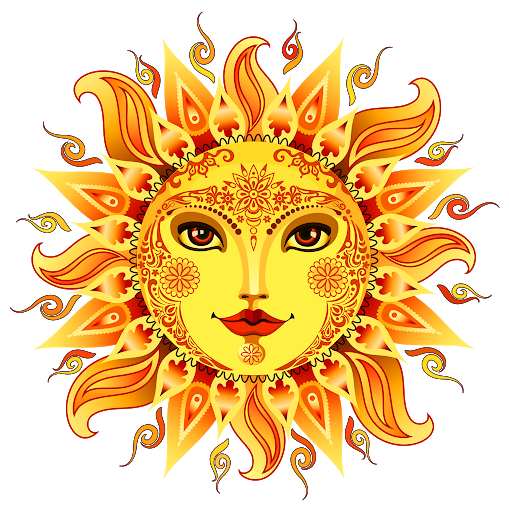 Що таке природні супутники?
Природні супутники – це тіла Сонячної системи, які обертаються навколо планет
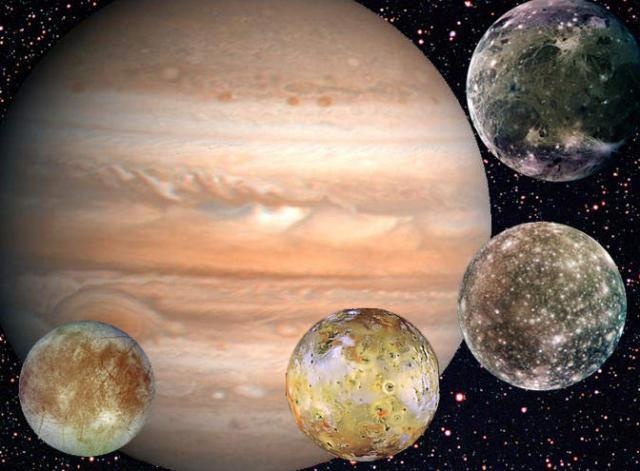 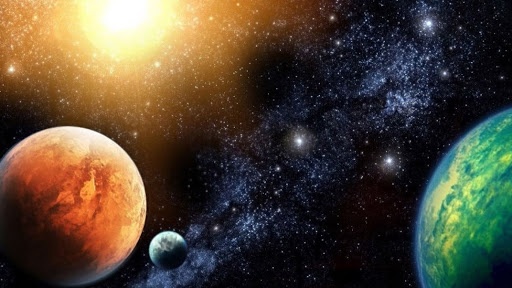